Salvete discipvli !
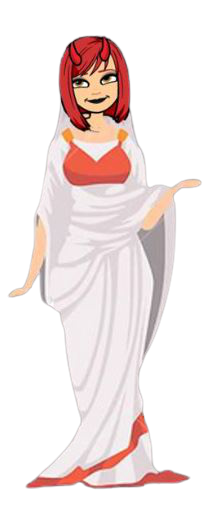 On peut commencer le latin en…
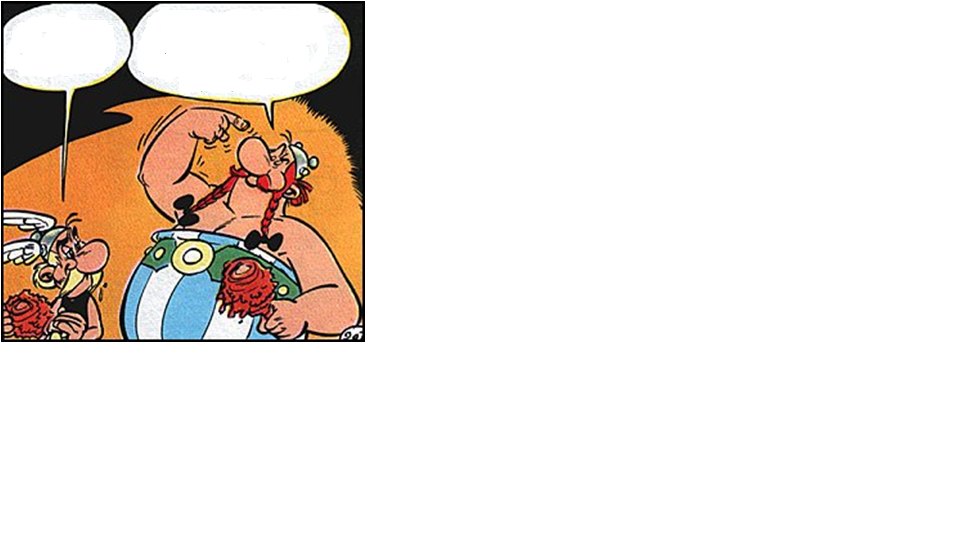 ILS SONT FOUS,  CES COLLEGIENS  ! POURQUOI APPRENDRE UNE LANGUE MORTE  ?
BONNE QUESTION, OBELIX !
… 5eme !
- 2h en 5eme
- 2h en 4eme
- 2h en 3eme
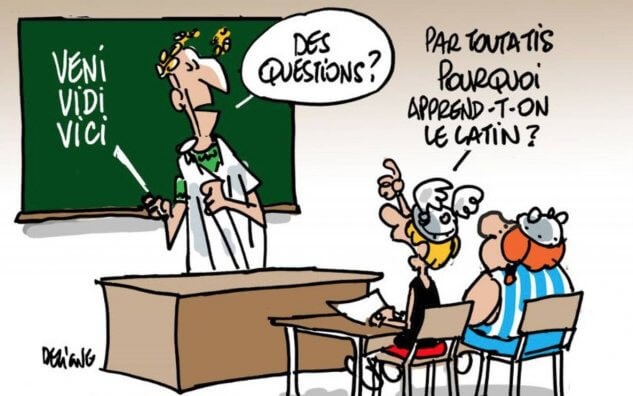 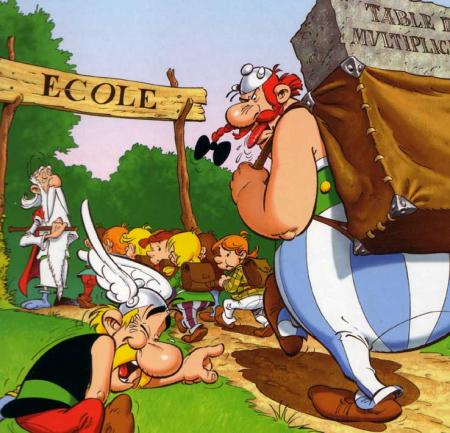 VOICI
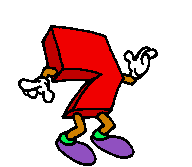 BONNES RAISONS DE FAIRE DU LATIN !!!!
1. On découvre l’origine de notre langue
- Connais-tu le pourcentage de mots latins dans le français ?
80 %
20 %
60 %
- Qu’appelle-t-on les langues romanes ?
 Ce sont les langues qui viennent du latin comme…
Le français
Le roumain
L’espagnol
L’italien
Le portugais
Trouve les mots latins passés tels quels :
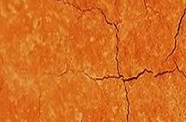 _
_
_
_
- On m’écrit en bas d’une lettre quand on a oublié quelque chose.
P
O
_
S
_
T
_
S
_
C
_
R
_
I
_
P
_
T
_
U
_
M
_
_
_
- Dans un récit, je me trouve en début de paragraphes.
A
A
L
I
N
E
A
L
I
B
I
- Je ne suis pas coupable, j’étais ailleurs et j’ai des témoins ! J’ai donc un …
_
_
_
_
_
_
E
T
C
E
T
E
R
A
- Je remplace les points de suspension dans une énumération et on m’abrège en 3 lettres.
_
_
_
_
- Je sers à rappeler aux élèves le travail à faire pour la semaine.
A
G
E
N
D
A
_
_
_
_
_
_
- Je suis rempli de poissons.
A
Q
U
A
R
I
U
M
_
_
_
_
- On m’utilise pour faire sa toilette et se laver les dents.
L
A
V
A
B
O
2. On comprend mieux l’orthographe française !
Retrouve les mots latins qui ont donNE les mots fraNCAis suivants :
doigt
temps
forêt
vingt
loup
froid
paix
sept
porc
frigidVs
viginti
porcVs
septem
digitVs
tempVS
forestVm
lVpVs
pax
3. Les pubs prennent tout leur sens…
Comment comprends-tu le nom de ces produits ?
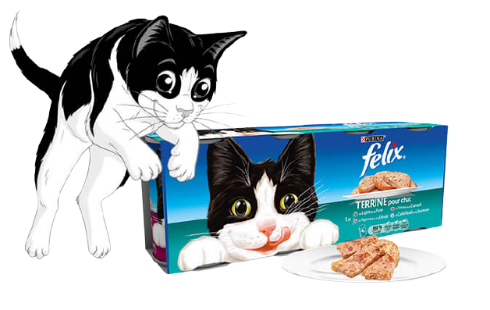 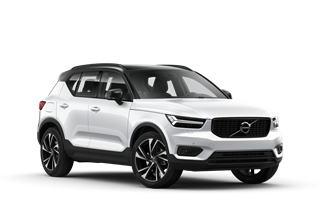 FELIX : heureux, chanceux
VOLVO : rouler
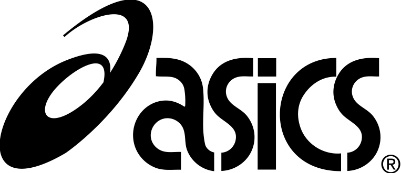 ANIMA SANA IN CORPORE SANO
=> un esprit sain dans un corps sain
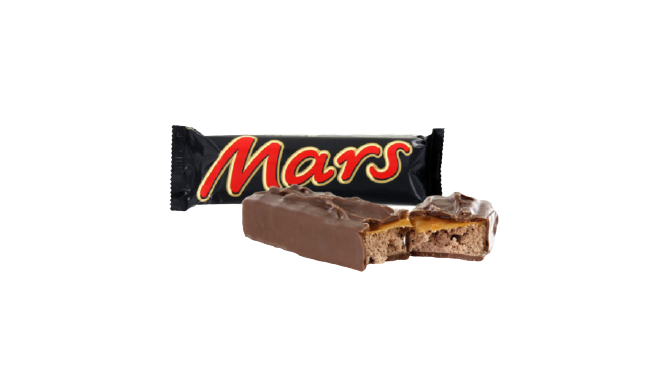 MARS : dieu de la guerre
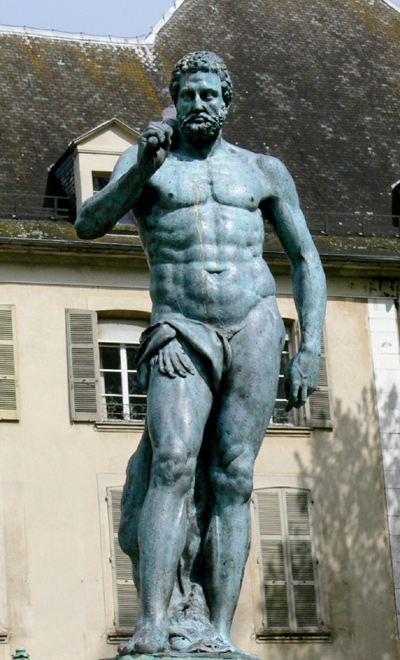 4. Le monde qui nous entoure nous paraît plus clair…
Quel est le lien entre ces images et le latin ?
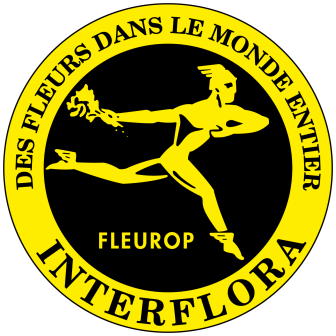 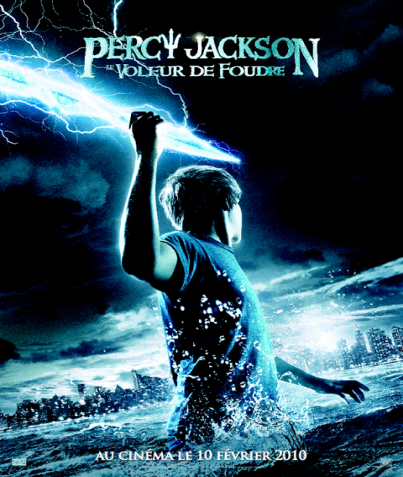 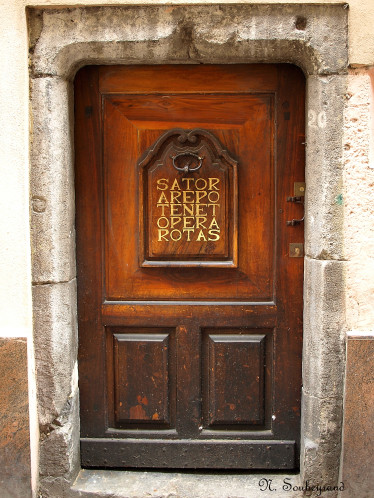 Grenoble, Jardin de ville
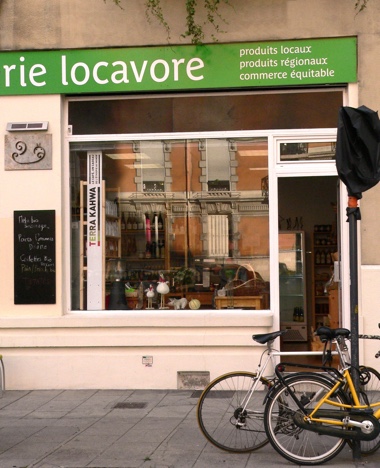 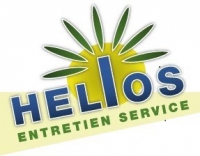 Grenoble, rue Jean-Jacques Rousseau
Grenoble, quartier Championnet
5. On découvre une culture …
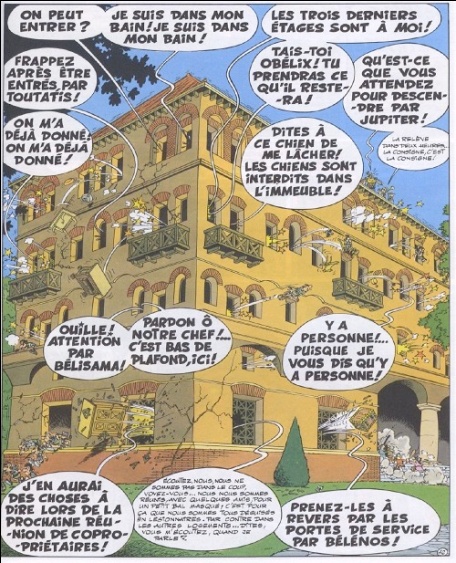 - La vie quotidienne…
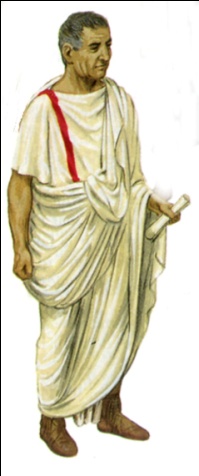 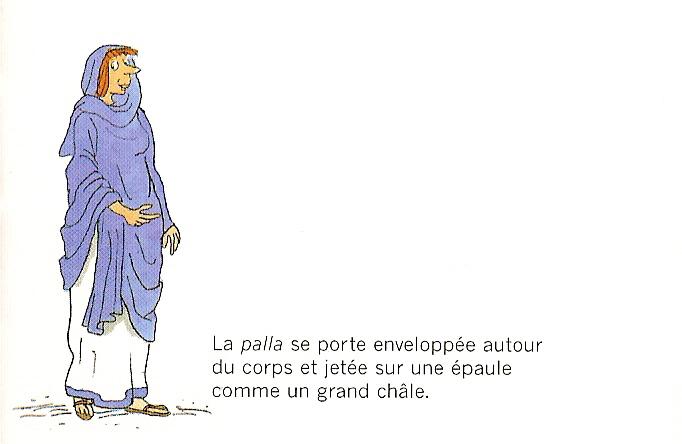 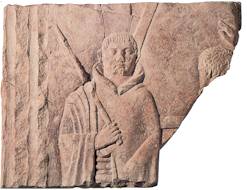 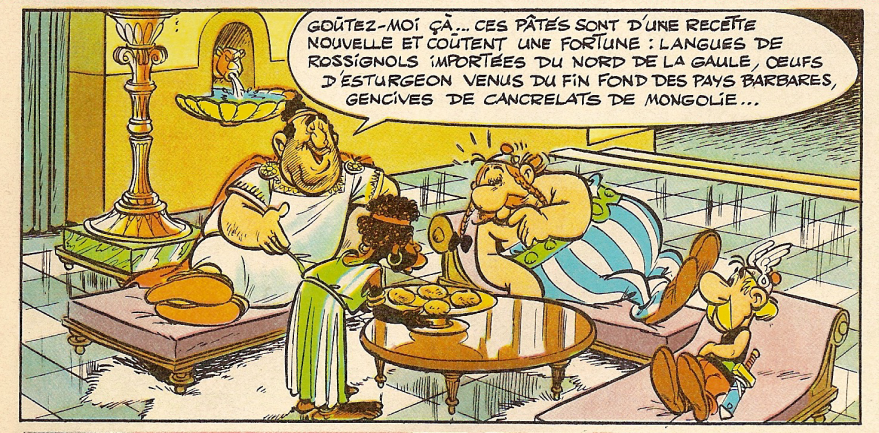 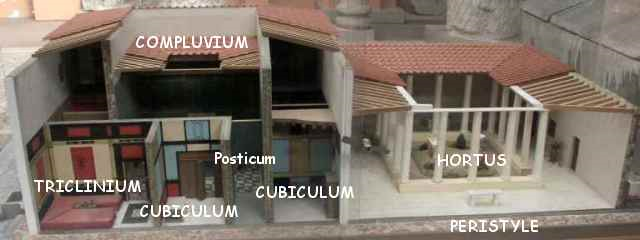 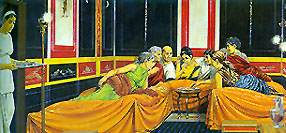 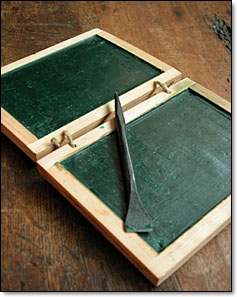 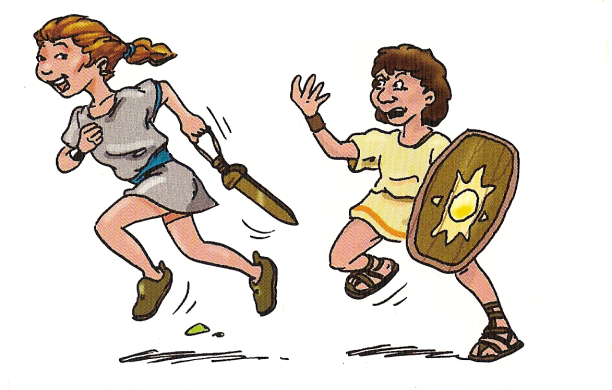 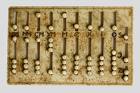 L’éducation
L’habitation
La nourriture
La mode
- Les divertissements…
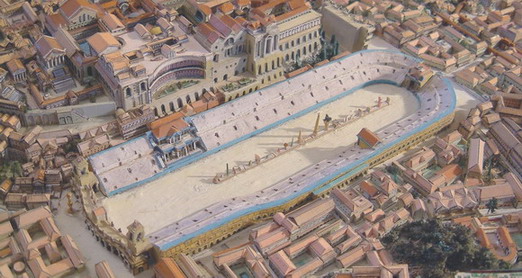 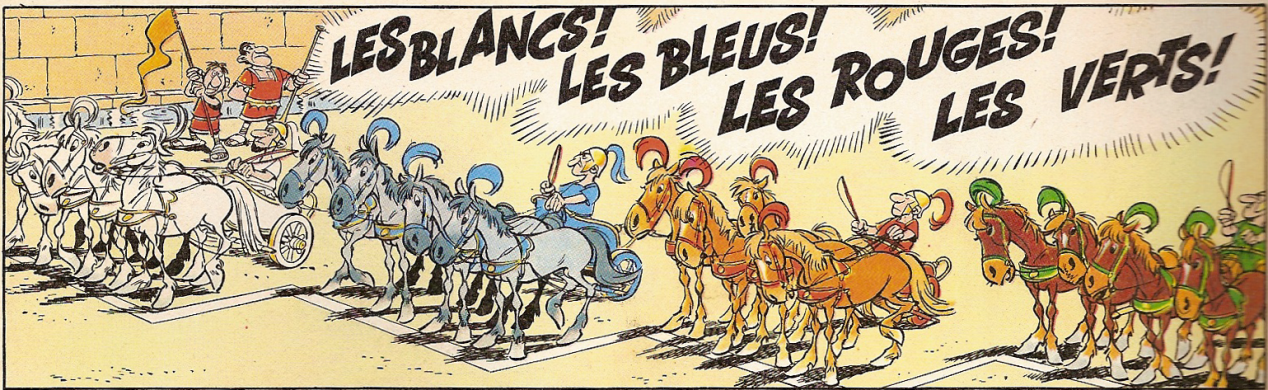 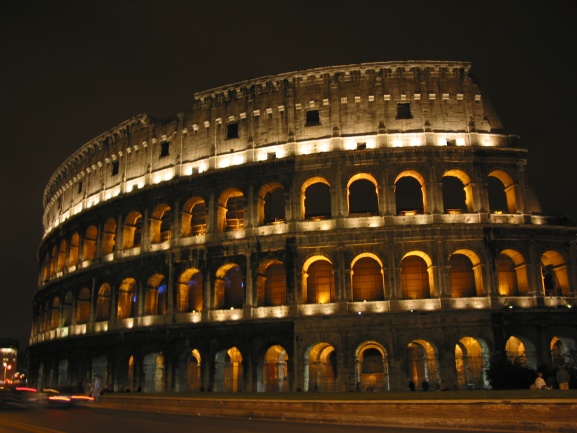 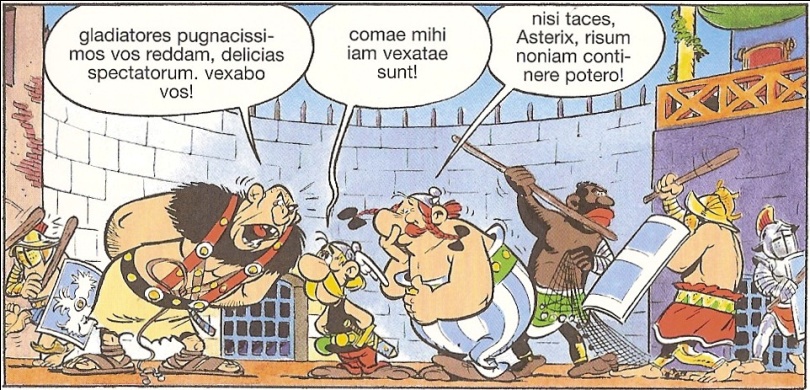 Le Circus maximus et ses courses de char
Le Colisée et ses combats de gladiateurs
6. On apprend une langue !!!!
- On apprend des conjugaisons
- On fait de la grammaire
- On apprend du vocabulaire
- On traduit
… dans la joie et la bonne humeur !
Le latin te permet de consolider des connaissances en français !
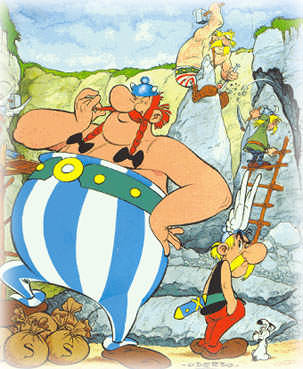 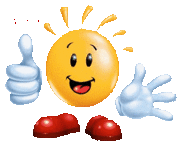 7. Et enfin, on fait des sorties et des voyages :
En Provence romaine
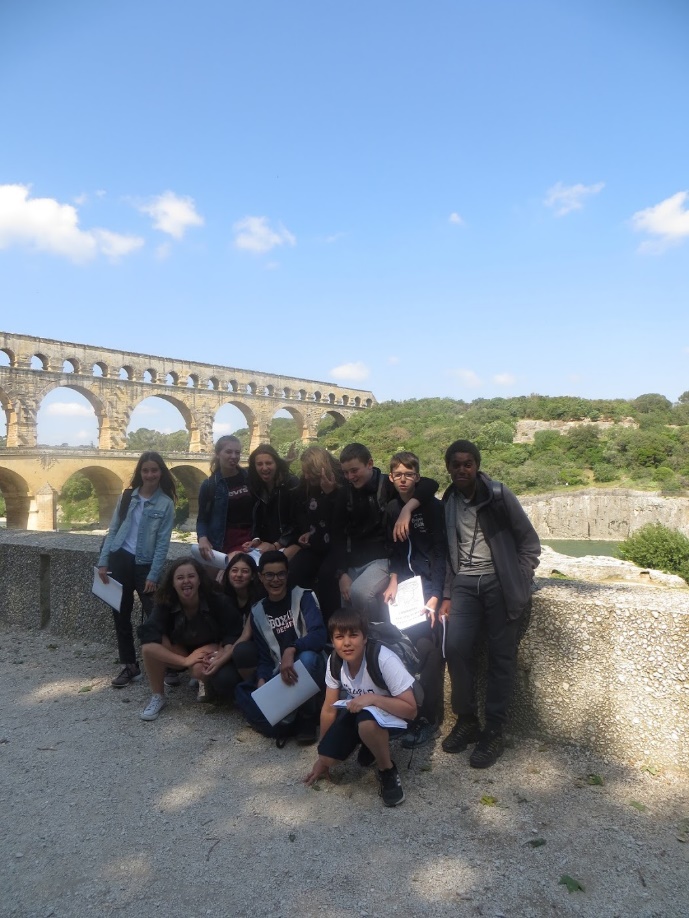 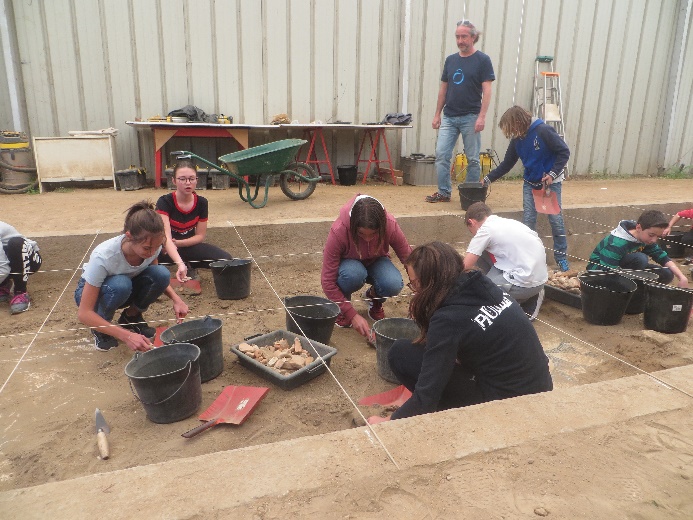 En Italie !
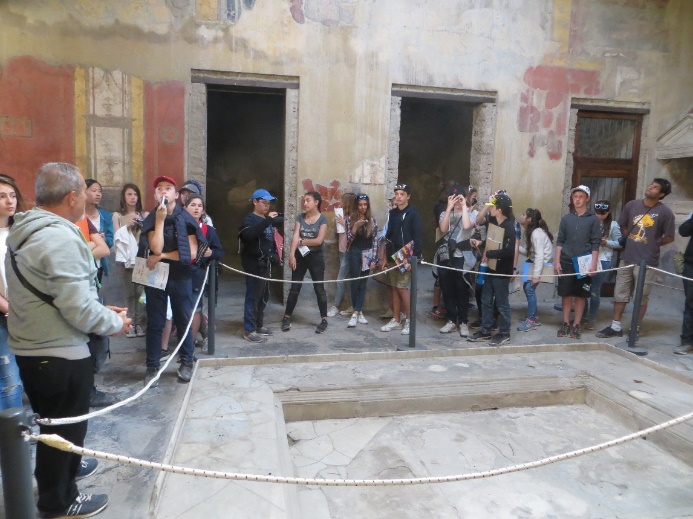 À Saint-Romain-en-Gal 
des fouilles archéologiques !
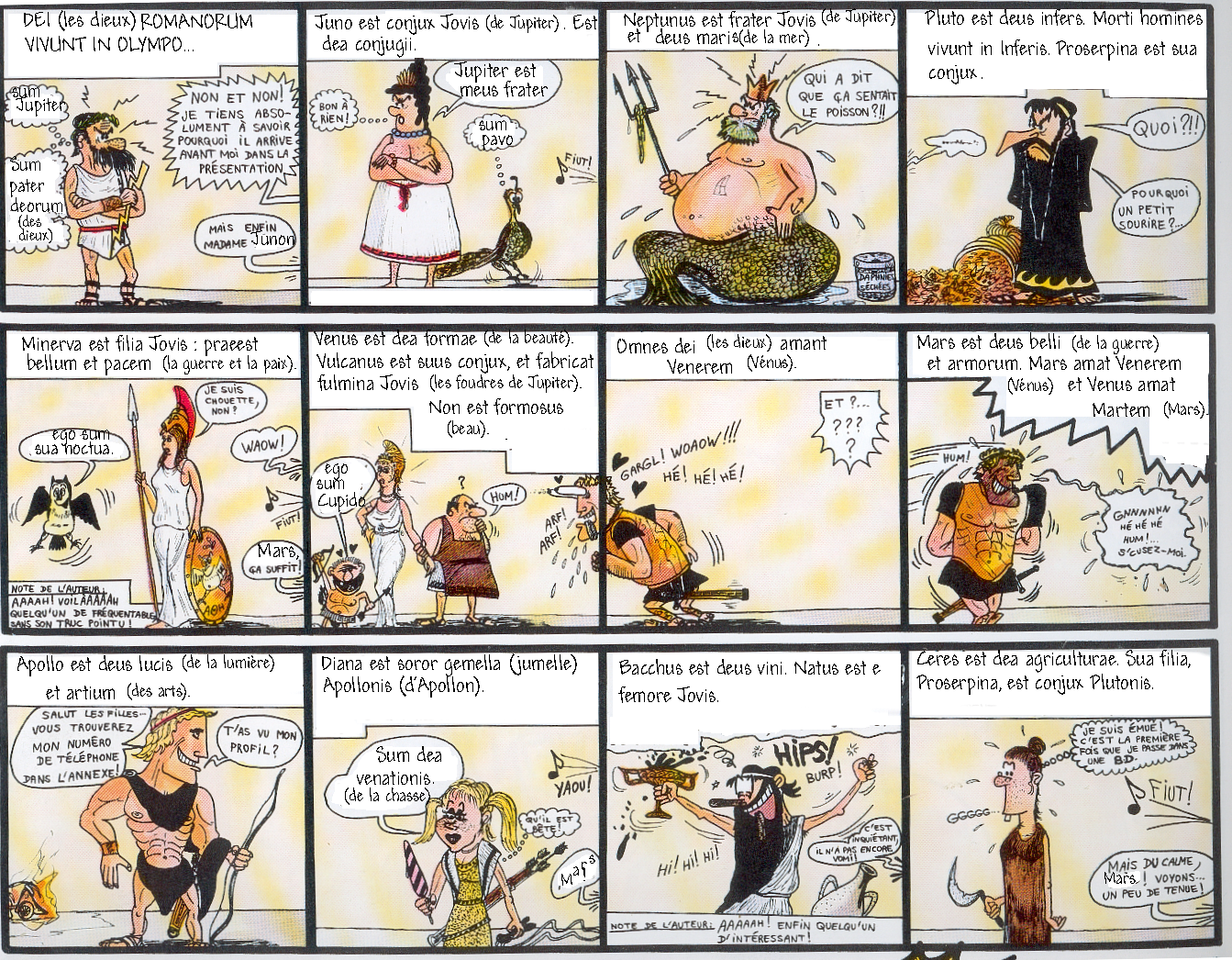 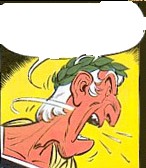 NVnc…
LABORATE !!!!
MEVS DOMINVS
EST PATER DEORVM (des dieux).
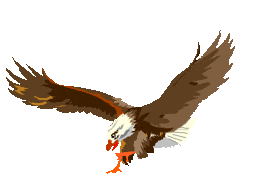 QVIS ES ?
QVIS EST ?
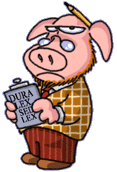 SVM IOVIS AQVILA.
Les reconnais-tu ?
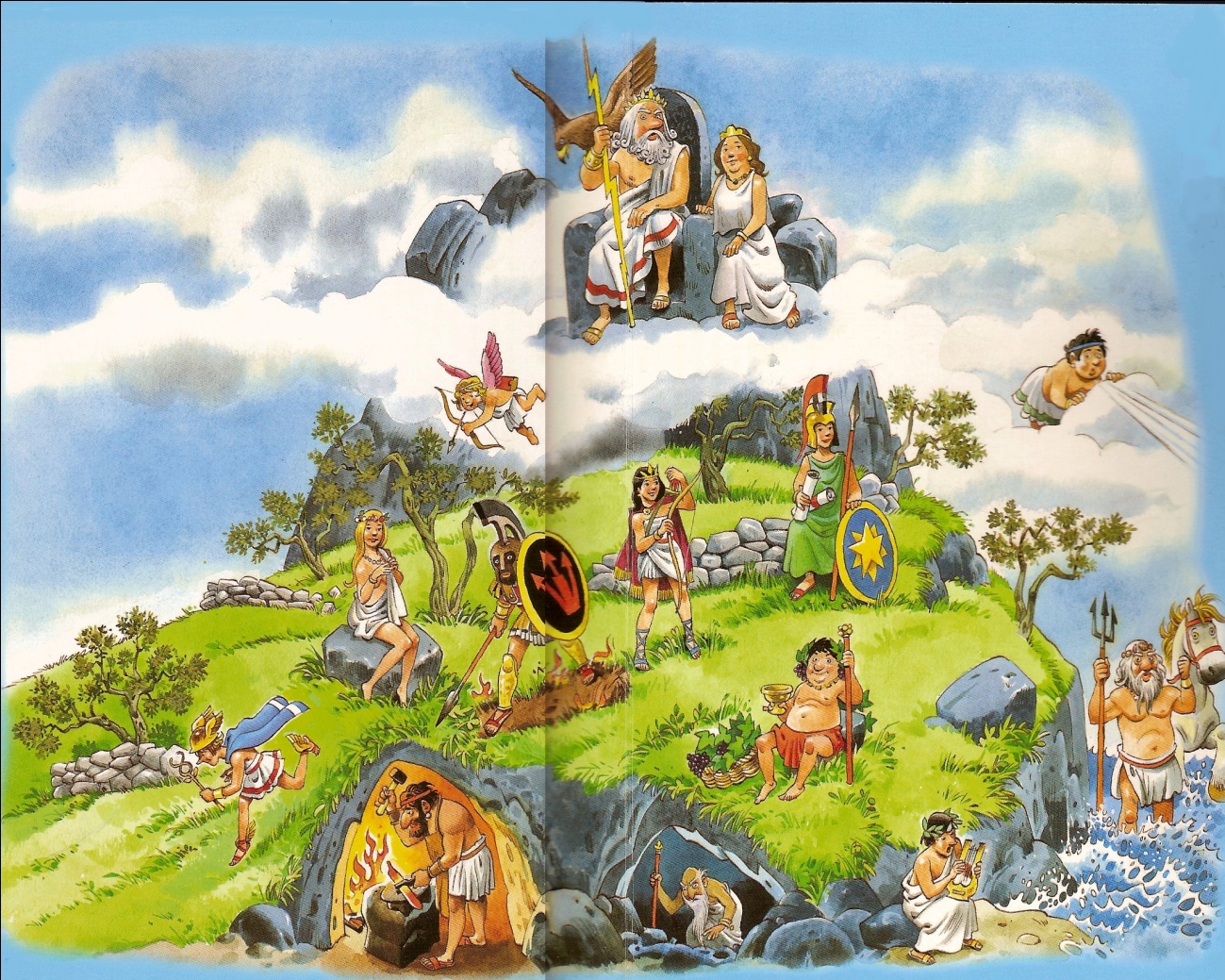 BACCHvs
mercvrivs
JVNO
cvpido
MINERVA
apollo
①
②
③
VENVS
JVppiter
⑫
DIANA
mars
⑪
⑨
neptVnVS
④
⑬
⑭
⑩
vvlcanvs
⑥
plvtO
⑤
⑦
⑧
aeolvs
Vous pouvez visiter mon site : www.clicoergosum.fr
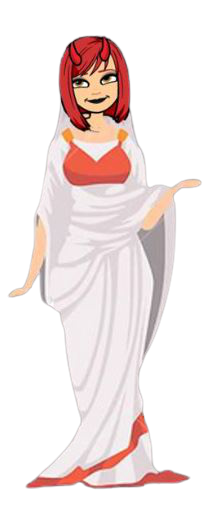 valete discipvli !
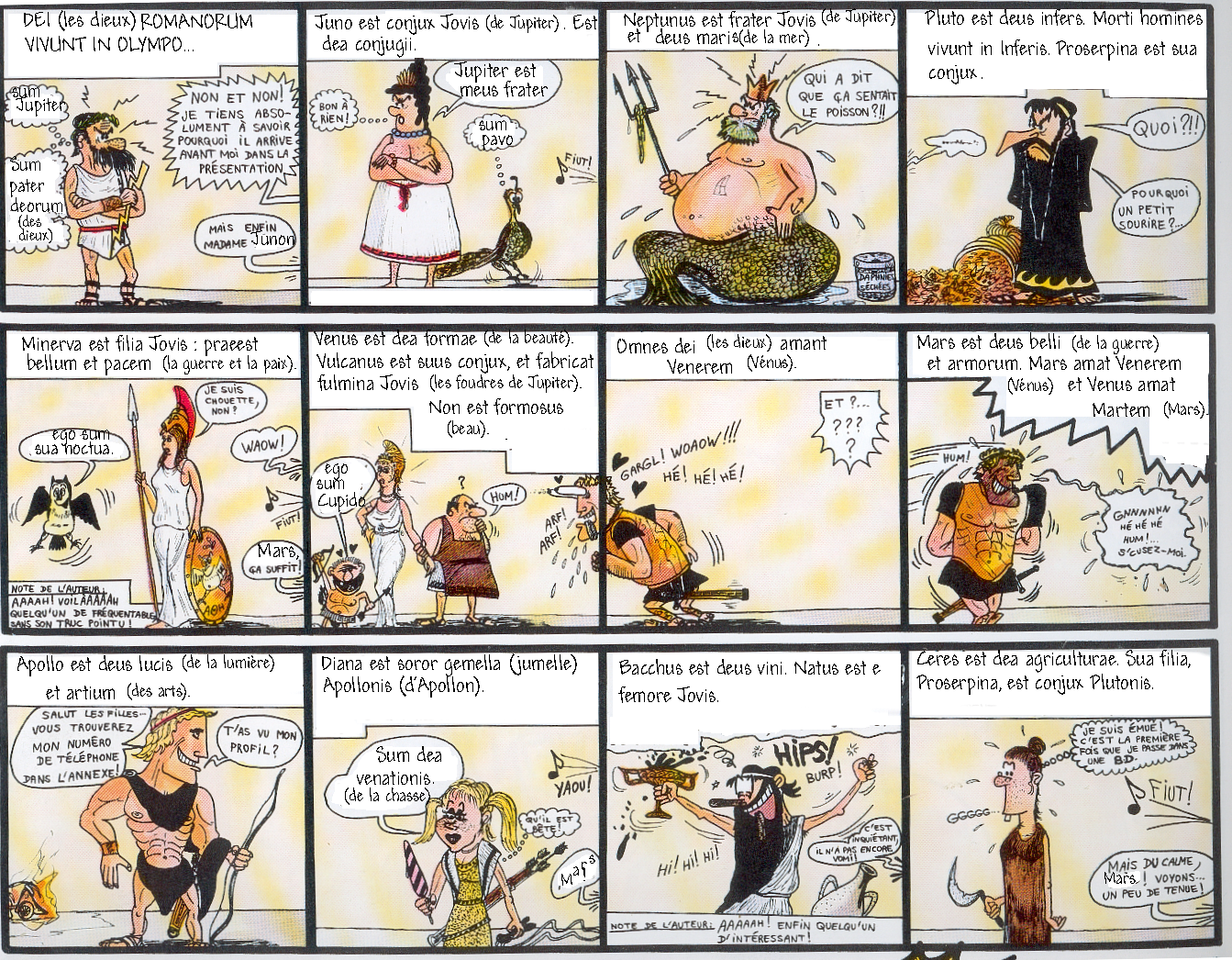 QVIS ES ?
SVM SPICA.
MEA DEA ADJUVAT ME CRESCERE.
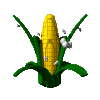 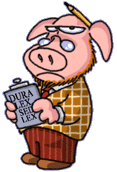 QVAE EST ?
www.clicoergosum.fr / 
karine.untermarzoner@ac-grenoble.fr
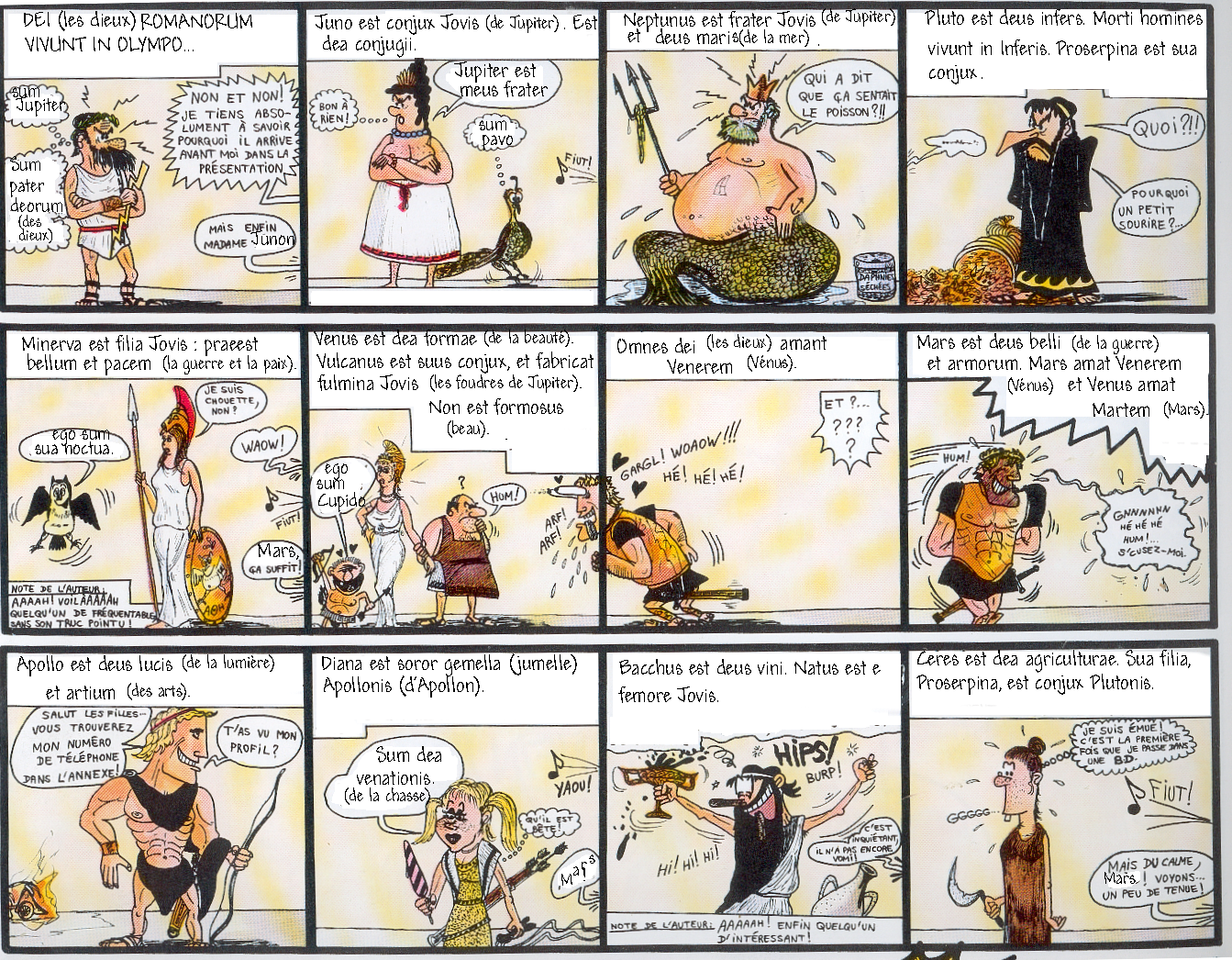 QVIS ES ?
SVM SOL.
MEVS DEVS  AVCTOR LVCIS EST.
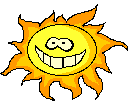 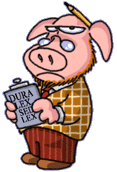 QVIS EST ?
www.clicoergosum.fr / 
karine.untermarzoner@ac-grenoble.fr
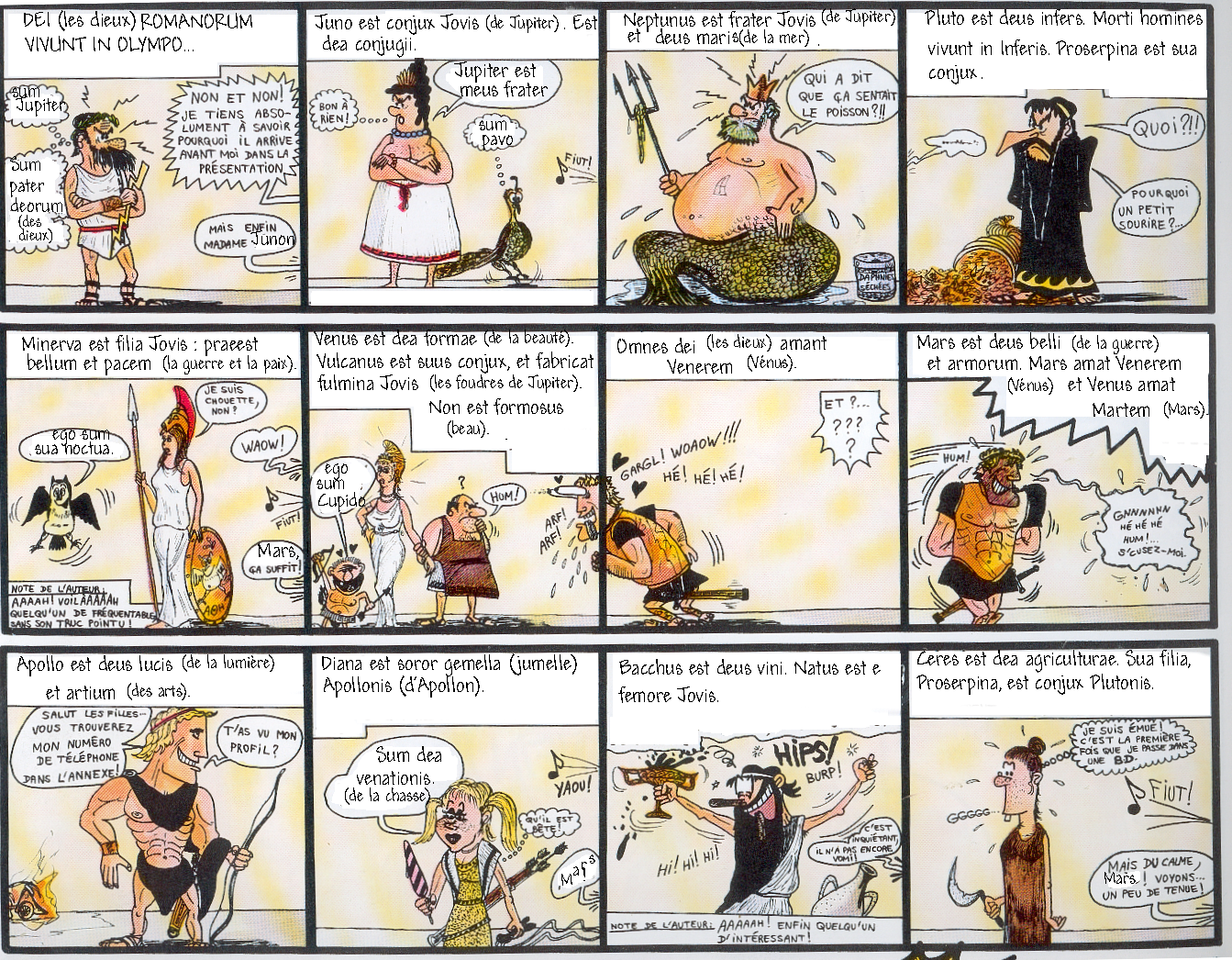 QVIS ES ?
CVM DOMINO IN INFERIS VIVO.
SVM CERBERVS.
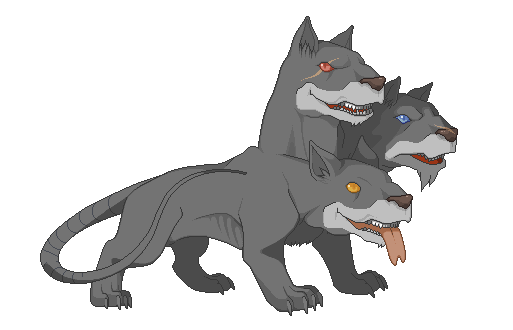 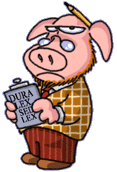 QVOD NOMEN EI EST ?
www.clicoergosum.fr / 
karine.untermarzoner@ac-grenoble.fr
www.clicoergosum.fr / 
karine.untermarzoner@ac-grenoble.fr
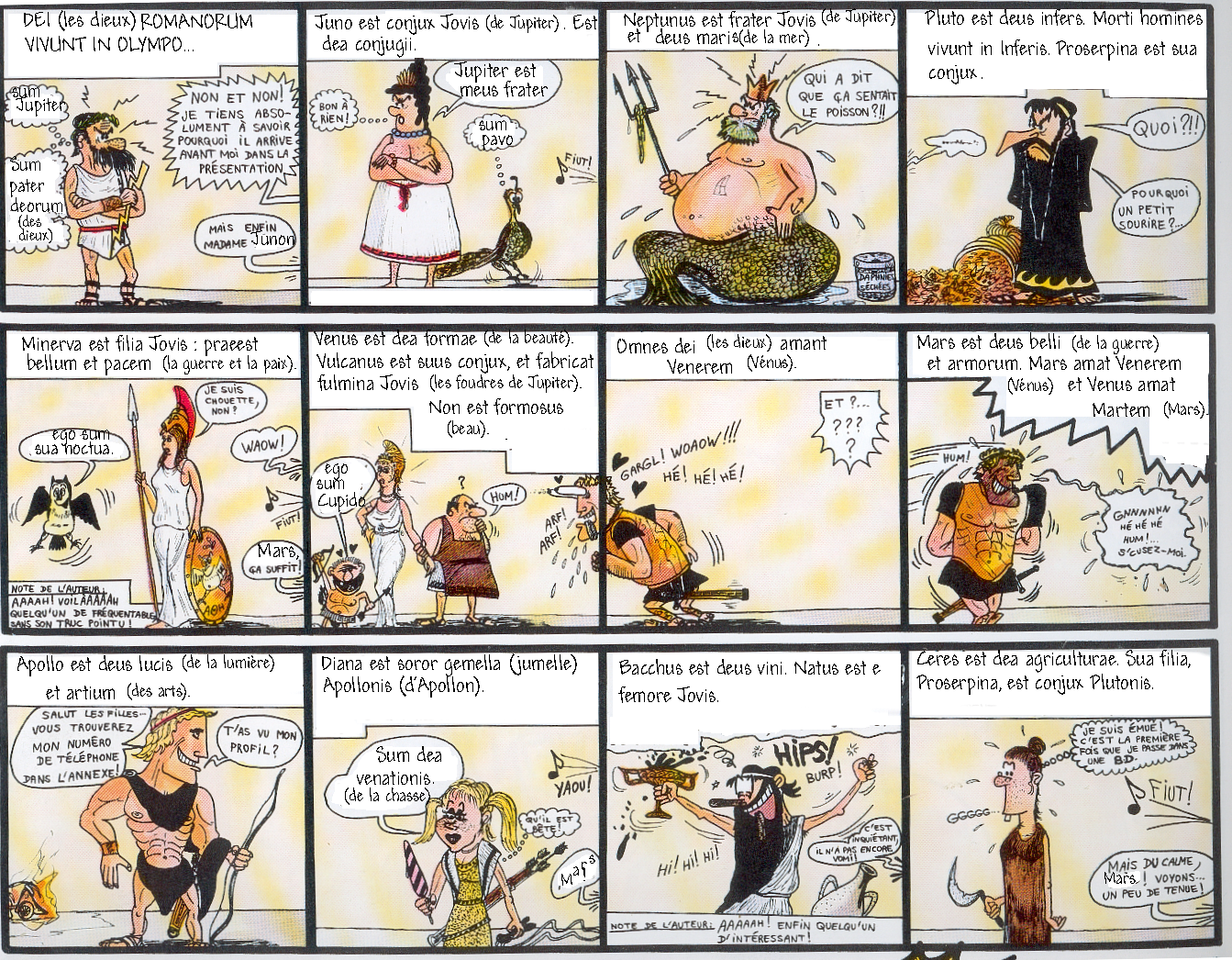 QVIS ES ?
BACCHE, TE AMO !!!!
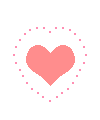 SVM VINVM.
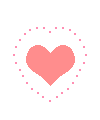 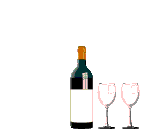 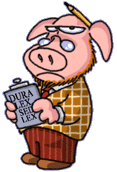 MEVS DEVS E FEMORE IOVIS NATVS EST.
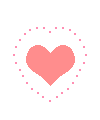 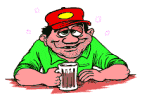 QVIS EST ?
Le cours de latin, c’est:
- faire de l’étymologie
- réfléchir et se poser des questions
- comprendre la grammaire française grâce à celle du Latin
- faire de la mythologie
- apprendre comment vivaient les Romains